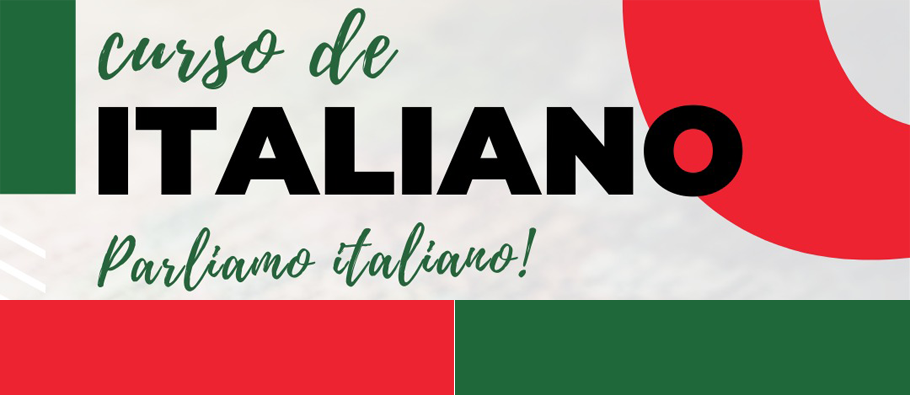 L’ITALIANO ALL”UNIVERSITÀ
Corso di Conversazione
MODULO QUARANTAQUATTRO
Ruoli: Papeis, ponto de vista
Avevano: Tinham
Avrebbe portato: trariam
Hanno avuto: tiveram
Negli: nos
Scorso: passado
Dalla: do
Il movimento femminista è nato in Italia negli anni ‘60 del secolo scorso con l'intento di mofificare la divisione del ruoli maschili e femminili.

Tuttavia dalla fine della Seconda Guerra Mondiale, le donne italiane avevano già cominciato il loro cammino di emancipazione che in seguito avrebbe portato alle più importante conquiste sociali: nel 1946 le donne hanno avuto per la prima volta il diritto di voto in ocasione del referendum per scegliere fra Monarchia e Repubblica.
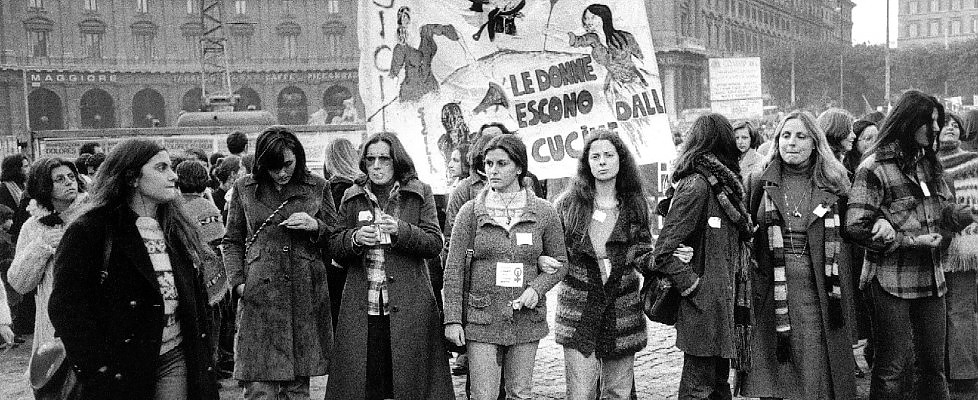 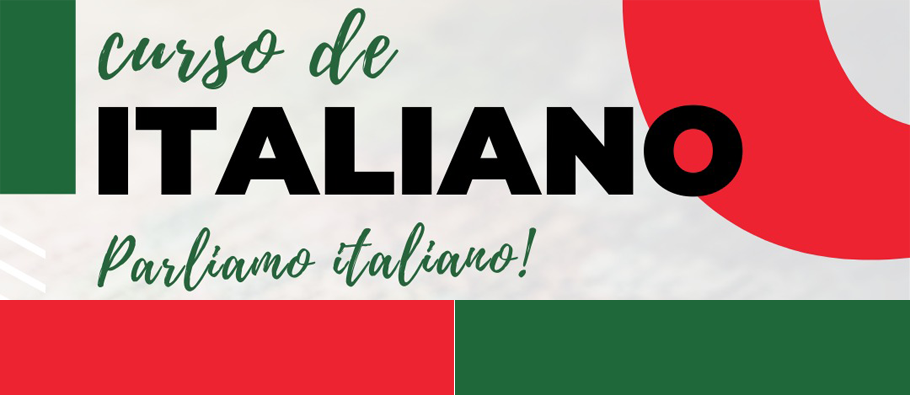 L’ITALIANO ALL”UNIVERSITÀ
Corso di Conversazione
MODULO QUARANTAQUATTRO
SPECIALE 10 - Grammatica
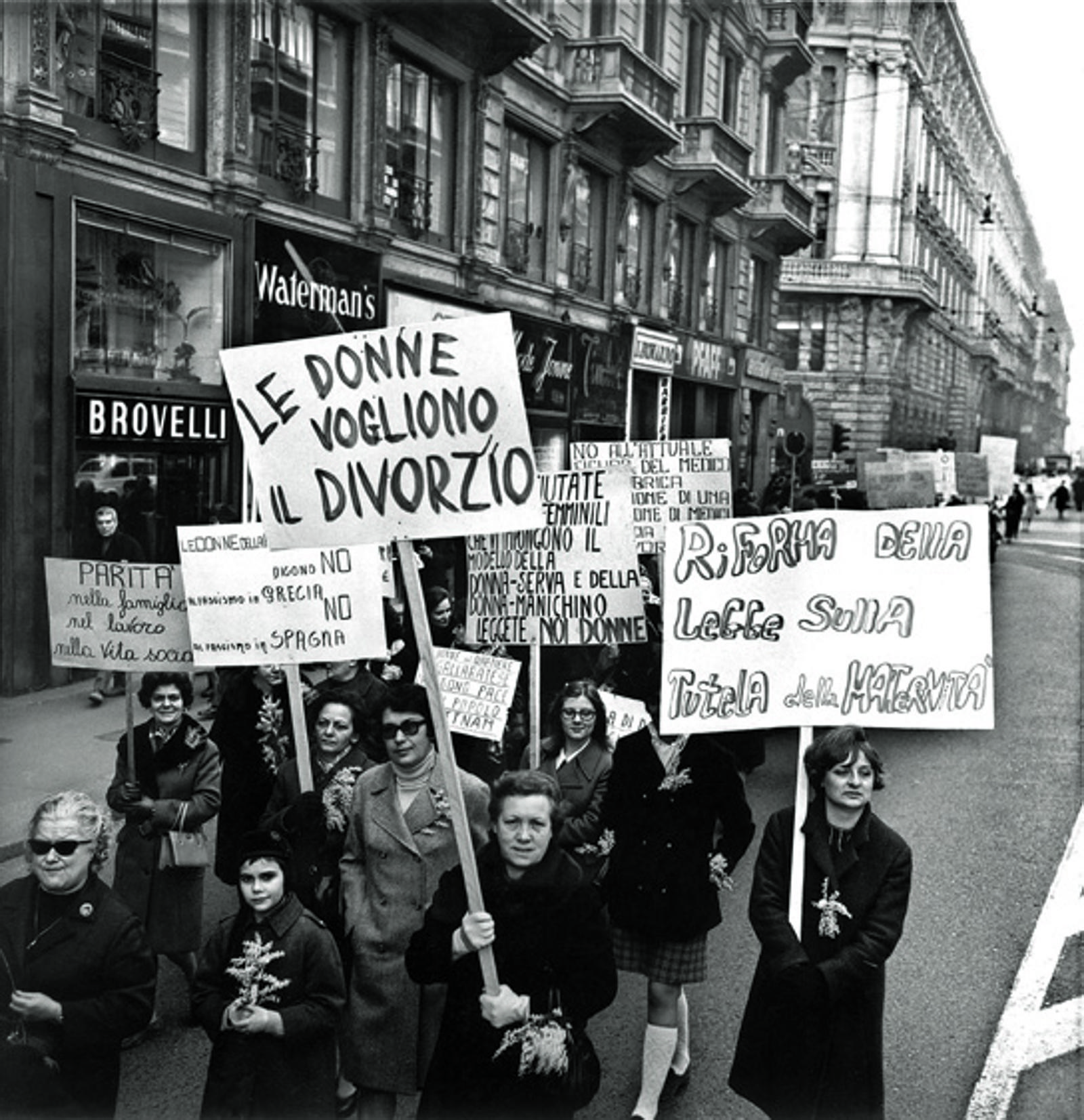 Molti gruppi feministi italiani come per esempio il Movimento di Liberazione della Donna Autonomo – MLDA – si erano formati all’interno del movimento studentesco del ‘68 perché per la prima volta nella storia sociale italiana, nelle università, c’èra  una numerosa presenza femminile fra gli studenti, infatti, le migliori condizioni socio-economiche del paese avevano permesso a molte ragazze di quegli anni di studiare, mentre nel decenni precedenti, lo studio universitario era riservato quasi esclusivamente agli uomini.
Si erano: eram
Nelle: nas
Fra: entre
Infatti: de fato
Avevano: Tinham
Quegli: naqueles
Mentre: Enquanto
Decenni: década
Agli: Você vai entenaosder
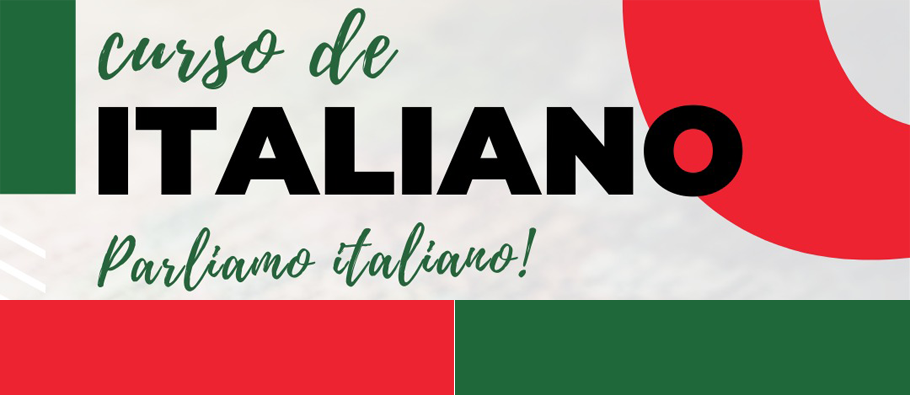 L’ITALIANO ALL”UNIVERSITÀ
Corso di Conversazione
MODULO QUARANTAQUATTRO
SPECIALE 10 - Grammatica
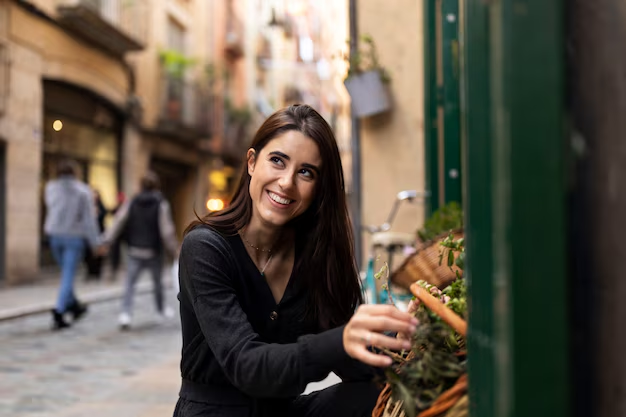 Nel 1970 è estato introdutto il divorzio, divenuto definitivamente una legge dello stato italiano nel 1974. Nel 1975 è stato mofificato il diritto di famiglia, che riconosce il ruolo della donna all’interno della famiglia non più subordinato ma alla pari con quello  dell’uomo.
 
Nel 1978 è stata aprovata la legge che regola l’aborto. Inoltre, le femiste hanno preparato il terreno per altre conquiste sociali come l’instituzione dei Consultori Familiari, con la liberazzione del contraccetivi, la constituzione del centri antiviolenza e delle case delle donne.
È stato: foi
Introdutto: introduzido
Divenuto: tornou
Legge: Lei
Dello: do
All’interno: no meio, no interior
Alla pari: no mesmo nível
Inoltre: Além disso
Altre: Outras 
Dei: dos
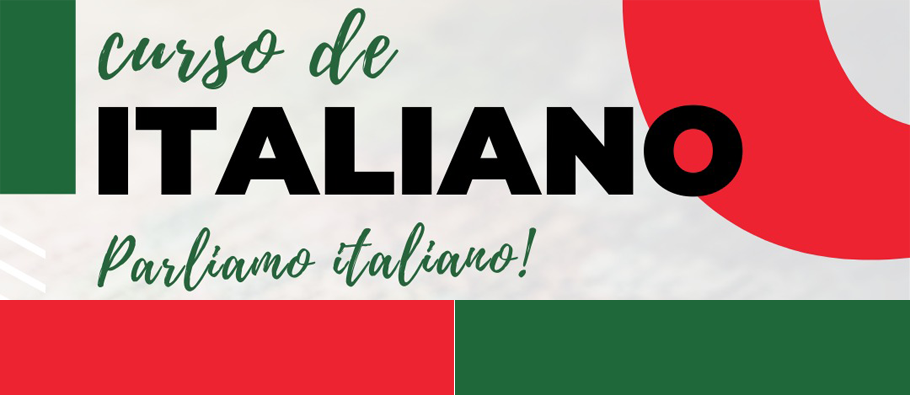 L’ITALIANO ALL”UNIVERSITÀ
Corso di Conversazione
MODULO QUARANTAQUATTRO
SPECIALE 10 - Grammatica
Spezzate: Quebradas
Ogni Tanto: De vez em quando
Mi Chiede: Me pergunta
Potrebbe: poderia
Di cosi: do que isso
Dimenticato: Esqueci
Ormai: Agora
È un po’ presto: é um pouco cedo
Capirai: Você vai entender
Che Vorrei: Que eu gostaria
Ero prima: Era antes
Sento: Sinto
So fermare: Que não posso parar
Fanno male: fazem mal
Mi grida: Grita 
Addosso: comigo, sobre mim
Copro il viso: Cubro o rosto
Stesso: Mesmo
ROSE SPEZZATE
Sola qui, lo saiHo una casa nuova e nuovi amici che son solo mieiOgni tanto c'è mia madre che mi chiede come sto
Non potrebbe andare meglio di così

L'ho dimenticato ormaiMa è passato poco tempo ed è un po' presto, capiraiPer tornare quella che conosci, quella che vorreiQuella che ero prima di incontrare lui

Qualche notte ancora sento le sue maniChe non so fermare, che mi fanno maleSento la sua voce che mi grida addossoIo mi copro il viso ma per lui è lo stesso
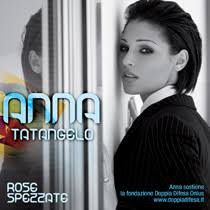 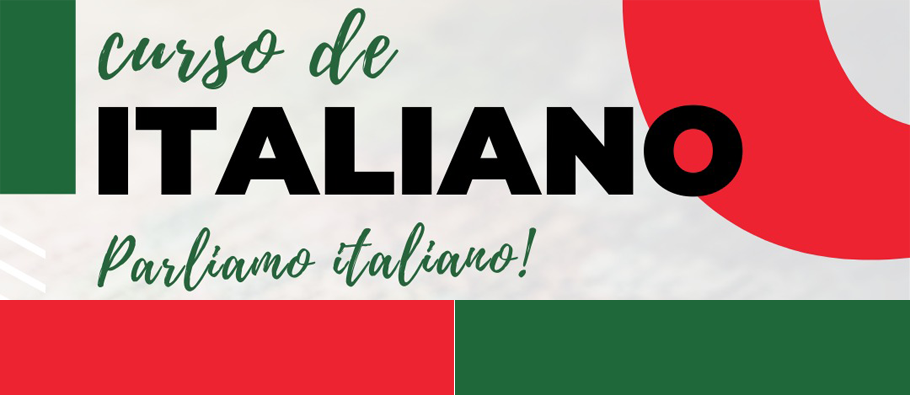 L’ITALIANO ALL”UNIVERSITÀ
Corso di Conversazione
MODULO QUARANTAQUATTRO
SPECIALE 10 - Grammatica
Non posso: Não aguento
Neanche: nem mesmo
Giù er terra: estou no chão
Deboli: Fracos
Singhiozzi: soluços
Acceso: Ligado
Programmi: Planos
Somiglierà: parecerá
Hanno Bisogno: necessitam
Brucia: queima
È così più forte che io più non possoNeanche respirare, neanche più parlareE sto giù per terra come un animaleNon ho più dolore, non c'è più rumore

Solo deboli singhiozzi e vociDal televisore accesoTremo, anche adesso che ...

Lui non vive più con meHo un lavoro che va bene e poi domani chi lo saFar programmi non conviene, se un amore arriveràSarà certo che non gli somiglierà

Sono quelle come noiChe hanno bisogno di un coraggio che non c'èQuando brucia il fuoco dell'inferno
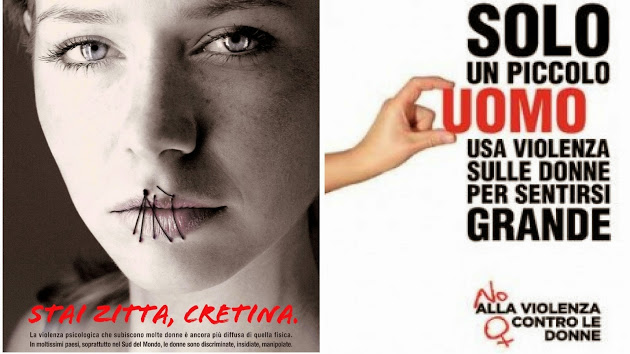 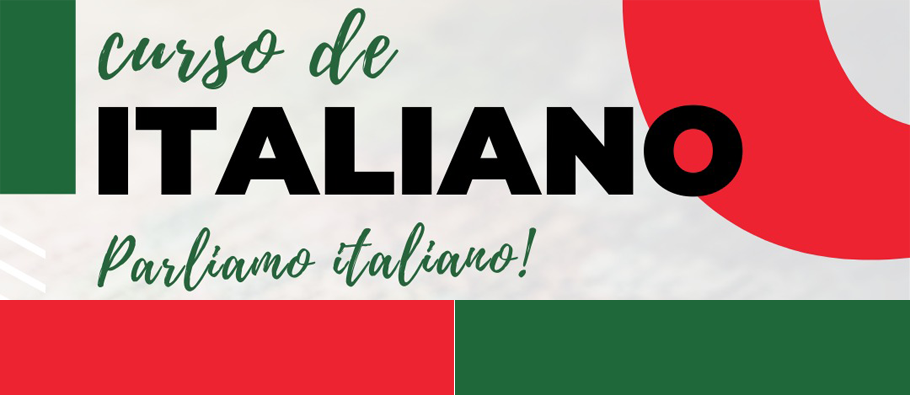 L’ITALIANO ALL”UNIVERSITÀ
Corso di Conversazione
MODULO QUARANTAQUATTRO
SPECIALE 10 - Grammatica
Qualche notte ancora sento le sue maniPoi la mia vergogna dentro gli ospedaliDove ho imparato anche a recitareQuella scusa scema che non so spiegare

Come "son caduta sola per le scale"Ero sorda e cieca, troppo innamorataDi quel gran bastardo che mi ha consumataDio, ma come ho fatto ad amarla tanto

Quella rosa che mi ha regalatoMa che un giorno poi ha spezzatoRosa, che non voglio più
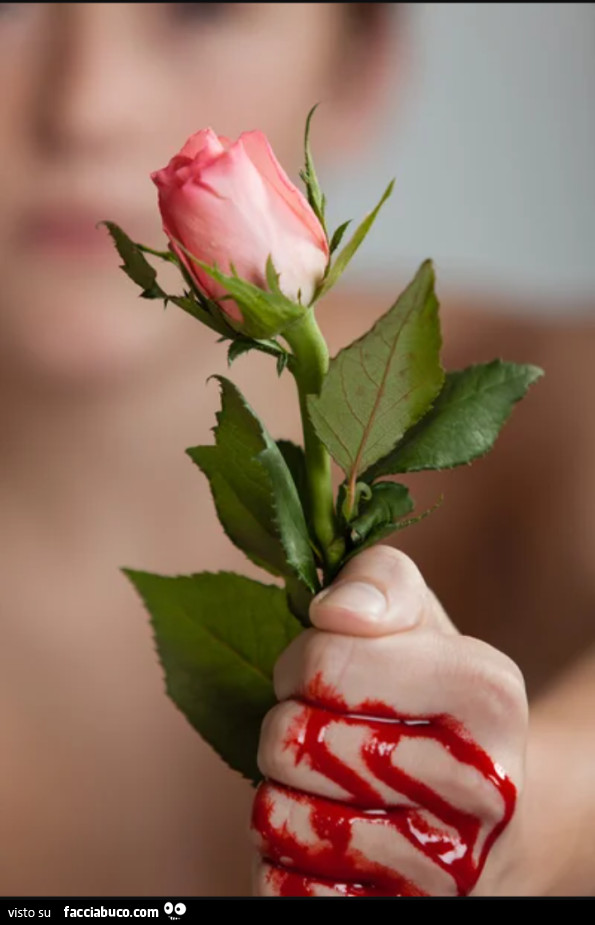 Qualche: Algumas
Ospedali: Hospitais
Gli: dos
Giù er terra: estou no chão
Dove: onde
Ho imparato: aprendi
Scusa: desculpa
Scema: estúpida
Spiegare: explicar
Son caduta: caí sozinha
Scale: Escada
Troppo: Também, 
Ha regalato: Foi presenteada
Ha spezzato: Quebrou
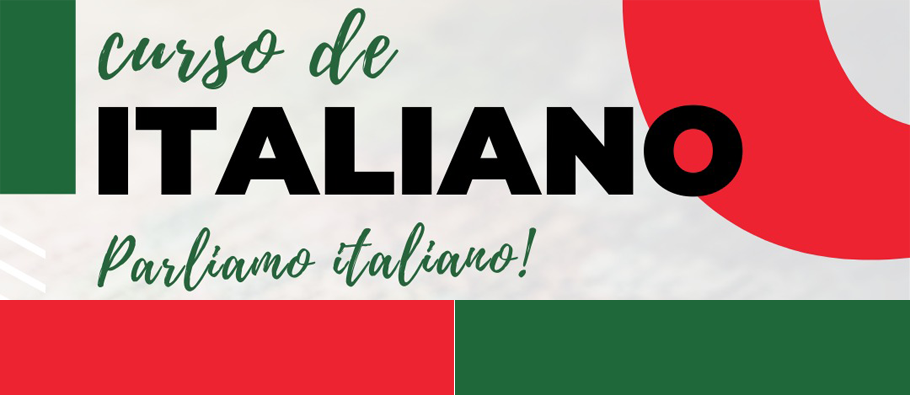 L’ITALIANO ALL”UNIVERSITÀ
Corso di Conversazione
Qualche notte ancora sento le sue maniPoi la mia vergogna dentro gli ospedaliDove ho imparato anche a recitareQuella scusa scema che non so spiegare

Come "son caduta sola per le scale"Ero sorda e cieca, troppo innamorataDi quel gran bastardo che mi ha consumataDio, ma come ho fatto ad amarla tanto

Quella rosa che mi ha regalatoMa che un giorno poi ha spezzatoRosa, che non voglio più
Ospedali: Hospitais
Gli: dos
Giù er terra: estou no chão
Dove: onde
Ho imparato: aprendi
Scusa: desculpa
Scema: estúpida
Spiegare: explicar
Son caduta: caí sozinha
Scale: Escada
Troppo: Também, Há regalato
Ha regalato: Foi presenteada
Ha spezzato: Quebrou
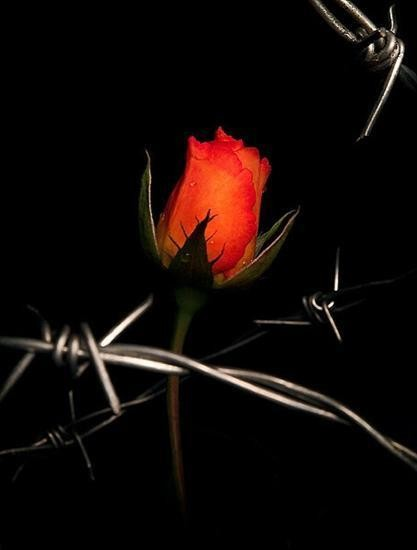 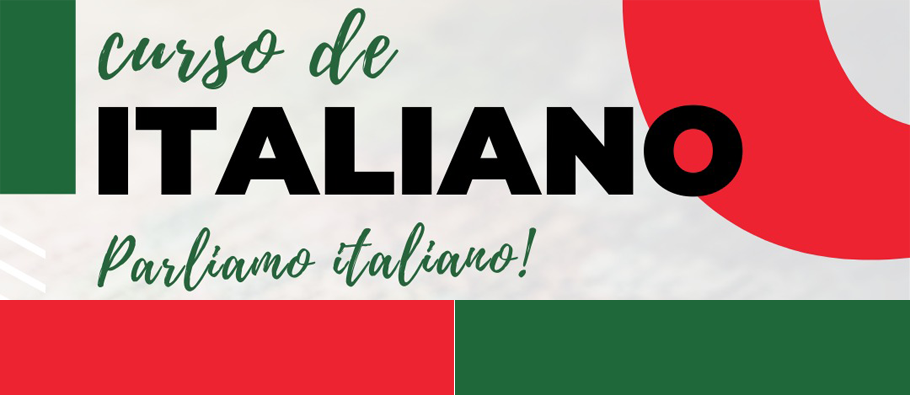 L’ITALIANO ALL”UNIVERSITÀ
Corso di Conversazione
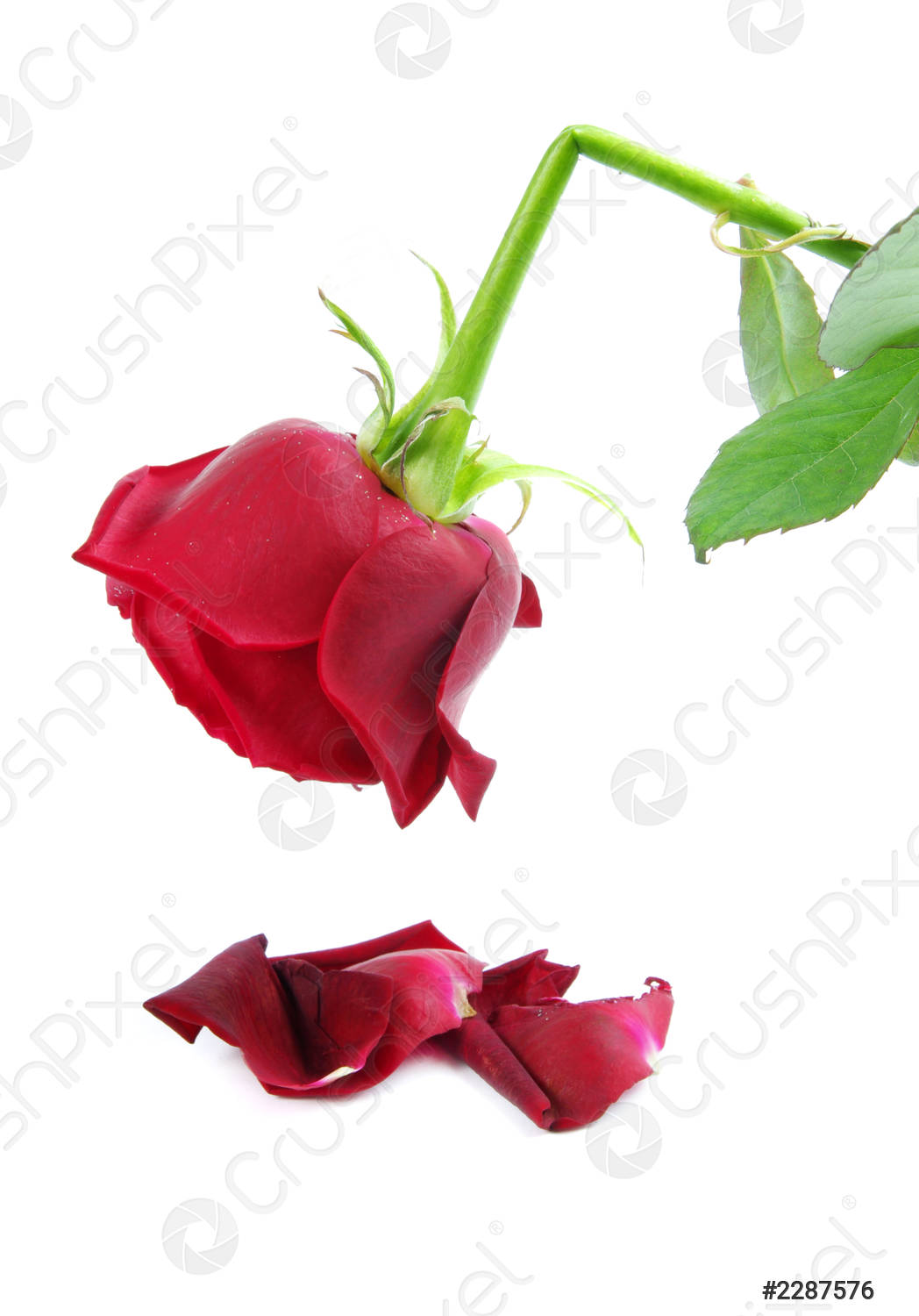 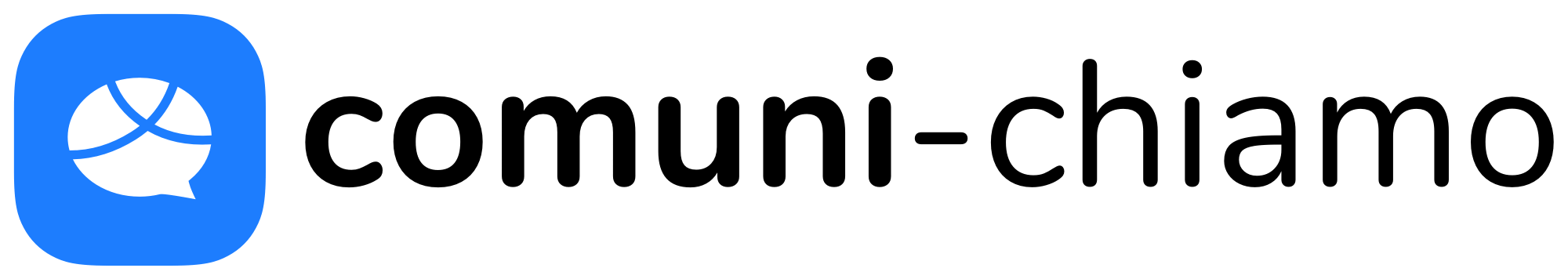 Ora doppo guardare il vídeo con l’áudio, rispondi alle domande.

Chi è la protagonista della Canzone?
Che tipo di abuso ha subito?
Come ha reagito alla violenza?
Come sta la vita della donna oggi?
Cosa prova ancora la donna anche dopo della searazione?
Dopo della  separazione, lei sta lavorando? 
Com’ era la donna prima della separazione?
Dopo averla escoltada, cosa pensi del titolo della canzone?
Esplora il sito www.doppiadifesa.it e discuti in classe sulle tematiche proposte.
Qualle la missione della Fondazione Doppia Difesa?
Cosa fa questa Fondazione?
Qualle le proposte della Fondazione?